Çevre ve Teknoloji
Sorular
E.F.Schumacher -- Küçük Güzeldir
Modern dünyayı teknoloji şekillendirmektedir. Bu dünyada birçok kriz söz konusudur ve felaketlerin, çöküşlerin açık delilleri görünmektedir.  Bu Bağlamda teknolojinin kendisinin ne olduğuna bakmak gerekir. 
Teknoloji tarafından şekillendirilen modern dünya kendi kendini üç krizle karşı karşıya bulmuştur. Birinci olarak insan doğası insani olmayan teknolojik, politik ve organizasyonel kalıplara karşı çıkıştır. İkinci olarak insan yaşamını destekleyen doğa yok olmanın işaretlerini vermeye başlamasıdır. Üçüncü ise dünyadaki yenilenemez kaynakların    hızla tüketilmesinin ortaya çıkardığı problemlerdir.
E.F.Schumacher -- Küçük Güzeldir
Bu üç krizde öldürücü/yok edici bir hale dönüşebilir fakat bunlardan hangisinin çöküşe yol açacağını şimdiden söylemek mümkün değildir. Ancak şu nokta açıktır: sınırlı bir doğada sürekli ve sınırsız bir büyümenin daha fazla süremeyeceğidir. 
Gerçekten problemlerimizi çözecek bir teknoloji -- insani yüze sahip bir teknoloji -- geliştirmek mümkün müdür?
Kitle üretim teknolojileri çevreyi ve doğal kaynakları yok eden, insanı yaratıcılıktan uzaklaştırmaktadır. Bizim daha küçük ölçekli teknolojilere ihtiyacımız vardır. Teknolojik gelişmeye yeni bir yön vermek gerekiyor ve bunu da küçük  belirleyecektir.
Barry Commoner -- The Closing Circle
Commoner kötü teknolojinin ne olduğunu ve neden var olduğunu açıklamaya çalışır. 
Neden kotu teknolojileri çevre için zararlı olsalar bile kullanılmaya devam edildiğinin cevaplanması gerekmektedir. Bunun için Commoner kısa donemdeki karlılık, satıcıların kar isteklerini cevap olarak vermektedir. Ekolojik olarak doğal ürünlerden daha zararlı olan maddelerin üretim ve satısından daha çok kar elde edilmektedir.
Barry Commoner -- The Closing Circle
Commoner'in genel tezi, II Dünya Savaşından sonra teknolojilerdeki büyük değişim Amerika’da çevre krizinin başlıca nedenidir. Kotu teknoloji sadece tüketim malları ile sınırlanamaz ve kapital mallarının üretiminde de (örneğin--petrochemicals) aynı teknolojilerin kullanıldığı görülmektedir. Bu kotu teknolojilerin kullanılmasına son vermede  çevre hareketinin önemli bir rol oynayacağını ileri sürer.
Sonuç
Yeni sosyal hareketler modern teknolojinin verimliliğini ve modern bilimin temelini ve kullanımını sorgulamaktadırlar. Dünya çapında bu teknolojiler zararlı teknolojilerin bırakılmasını,  alternatif teknolojilerin geliştirilmesini ve geçmişte bu teknolojilerden zarar görmüş kişilere yardım yapılması talebinde bulunmaktadırlar
Sonuç
Teknolojinin insan ve ekolojiye etkisini anlamak için teknolojinin toplumdaki rolünün ne olduğunu anlamak gerekir. Bu oldukça karmaşık bir durum ortaya koyar. Çünkü teknolojinin özel ekonomik, politik ve sosyal anlam ve fonksiyonları vardır.  Teknoloji ile ilgili teoriler genellikle tek yönlü ve basit açıklamalar sunması bu problemi daha da önemli hale getirir (O’Connor, 1990).
Sonuç
Sonuç olarak teknolojiye yapılan eleştiriler eğer toplumdaki sosyal ekonomik ve politik dinamiklerden soyutlanırsa bu teknolojinin fonksiyon ve anlamanı yanlış yorumlamamıza neden olur.
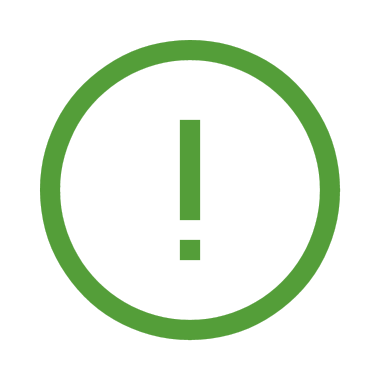 Kaynaklar
Noble, D. (1984) Forces of Production. New York: Alfred A. Knopf.
O’Connor, J. (1990) Technology and Ecology. Capitalism, Nature, Socialism. No.5, October.
Schumacher (1973) Small is Beatiful. New York: Harper and Row. 
Commoner, B. (1971) The Closing Circle: Nature, Man, and Technology. Knopf, 1971.